Projeto de Experimentos
Renata Carvalho
Experimento
Experimento:
Uma forma de validar um modelo ou hipótese;
Deve ser replicável, ou seja, ter a capacidade de ser reproduzido por qualquer outro agente externo;
Por que os experimentos precisam ser replicados?
Com apenas uma observação, não se pode ter certeza da veracidade científica dos resultados obtidos.
Ciclo de um Experimento
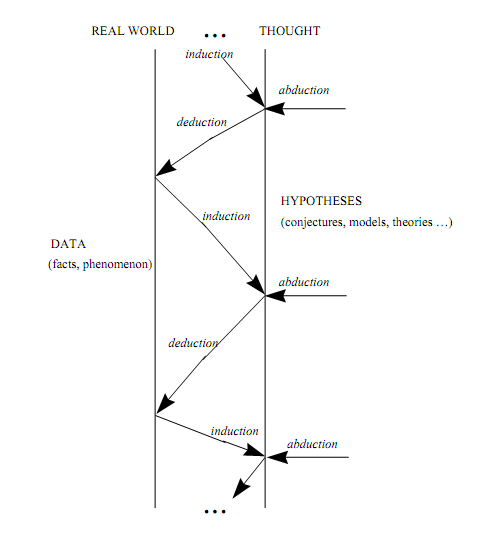 Indução
Mostra que algo é operacional;
Abdução
Sugere que algo pode ser;
Dedução
Prova que algo é.
Tipos de Projeto de Experimentos
Projeto simples
Variação de um fator por vez;
Projeto fatorial completo
Todas as combinações possíveis de todos os fatores, em todos os níveis;
Achar o efeito de cada fator e suas combinações;
Projeto fatorial fracionado
Utilizado quando o número de experimentos a ser realizado no fatorial completo é muito grande;
Obtém-se menos resultados do que o fatorial completo.
Exemplo:
Para projetar uma máquina, devemos avaliar o tamanho da cache, o tamanho da memória e se 1 ou 2 processadores devem ser utilizados.
O desempenho pode ser expressado por:

Pelo problema:




A equação de regressão é:
SST (Sum of Squares Total)



Efeitos:
A = 18% (800/4512)
B = 4% (200/4512)
C = 71% (3200/4512)
AB = 4% (200/4512)
AC = 1% (32/4512)
BC = 2% (72/4512)
ABC = 0% (8/4512)
Com a repetição dos experimentos, é possível estimar erros;
Cada experimento será repetido r vezes;
A equação de regressão, nesse caso, é:
O mesmo exemplo anterior considerando apenas o tamanho da cache e o tamanho da memória.
Efeitos
A = 78,88% (5547/7032)
B = 15,4% (1083/7032)
AB = 4,27% (300/7032)
1,45% restantes atribuídos a erros.
Experimento Simples (1 fator)
É usado para comparar várias alternativas de uma única variável (fator);
Não há limite para o número de níveis (alternativas) que o fator pode assumir;
Com exceção de 2;
O número de níveis deve ser maior do que 2.
Experimento Simples (1 fator)
Exemplo:
Queremos analisar o tamanho (em kbytes) de um mesmo código em 3 linguagens.






A análise de um fator, só é válida se os dados de uma linha não representarem outro fator.
Experimento Simples (1 fator)
Experimento Simples (1 fator)
Experimento Simples (1 fator)
Em termos de porcentagem, os efeitos tem os valores:
A = 10,4% (10.992,1 / 105.357,3)
89,6% restantes atribuídos a erros.
Nesse caso, pode ser atribuída a diferença entre programadores.
Qualquer número de fatores (k);
Qualquer número de níveis (n);
Com exceção de 2.
Para calcular o efeito de cada fator em determinado nível, utiliza-se a média dos valores relacionados ao efeito e a média global de todos os valores.
O efeito do algoritmo no nível LRUV é:
Efeito = 2,74 – 2,90 = -0,16
Exercício
Desejamos analisar o desempenho de carros em km andados com 1 litro de combustível (álcool ou gasolina).
Resultados Obtidos (6 processadores, sequencial)
Resultados Obtidos (6 processadores, sequencial)
Relevância dos parâmetros:
MK = 3,42%
WT = 0,00%
CC = 92,12%
MK.WT = 1,76%
MK.CC = 0,71%
WT.CC = 0,54%
MK.WT.CC = 1,46%
Resultados Obtidos (4 processadores, sequencial)
Resultados Obtidos (4 processadores, sequencial)
Relevância dos parâmetros:
MK = 7,53%
WT = 0,07%
CC = 89,83%
MK.WT = 0,56%
MK.CC = 1,59%
WT.CC = 0,41%
MK.WT.CC = 0,01%
Resultados Obtidos (6 processadores, LS)
Resultados Obtidos (6 processadores, LS)
Relevância dos parâmetros:
MK = 6,98%
WT = 1,45%
CC = 75,39%
MK.WT = 5,00%
MK.CC = 3,45%
WT.CC = 3,15%
MK.WT.CC = 4,59%
Resultados Obtidos (4 processadores, LS)
Resultados Obtidos (4 processadores, LS)
Relevância dos parâmetros:
MK = 13,48%
WT = 2,39%
CC = 70,93%
MK.WT = 1,46%
MK.CC = 6,90%
WT.CC = 1,64%
MK.WT.CC = 3,21%
Projeto de Experimentos
Renata Carvalho